Affluent Consumers: Long-Form vs. Short-Form Video
Scan or click to access more streaming insights
Seven out of ten affluent consumers spend more time, and are more engaged, with long-form video programming
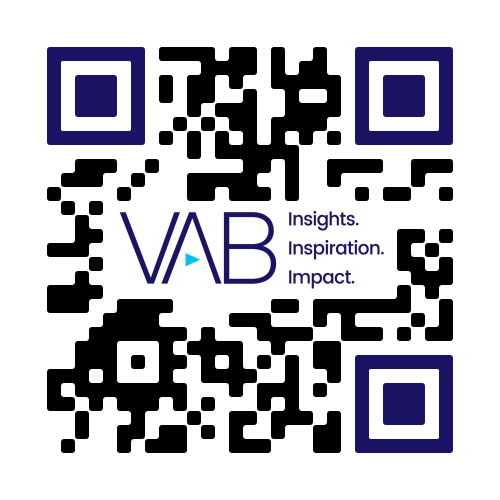 How much do you agree or disagree with the following statements regarding short-form content? 
% respondents with HHI $100k+
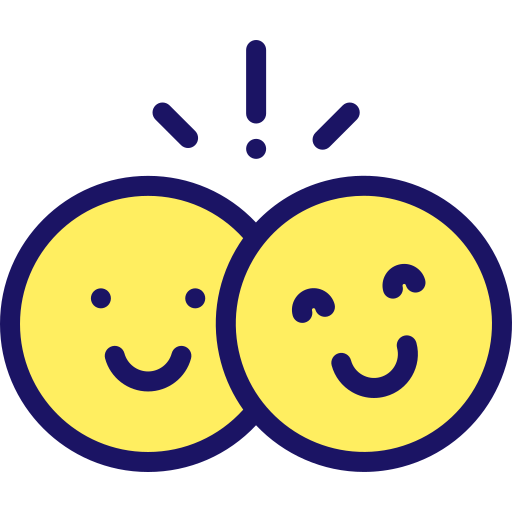 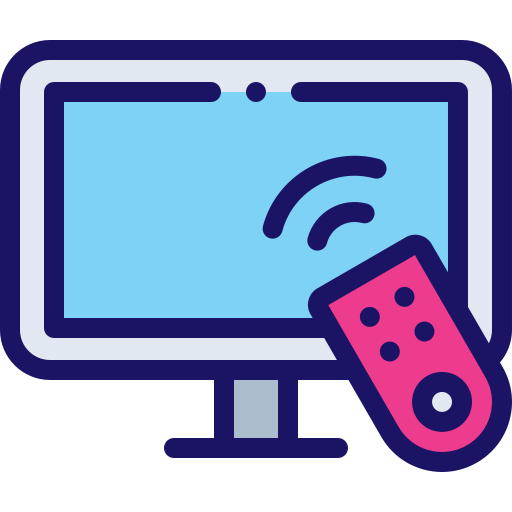 70%
‘I spend more time watching professionallyproduced long-form programming through streaming and TV than short-form video contenton social media platforms’
70%
‘Watching professionally produced, long-form programming through streaming and TV is
more engaging to me than short-form,user-generated videos on social media platforms’
of affluent consumers agree that…
of affluent consumers agree that…
Click here to download the full report, ‘Recipe for Success’ to learn more
Source: VAB custom research fielded by Hub Entertainment Research as part of the 2023 Evolution of Video Branding report. Data sourced from Hub’s survey of 2,400 TV consumers, HHI $100k+ respondents who meet the following criteria: watch at least one hour of TV / week, have broadband access. U.S. census balanced. Data collected early February 2023. Q: How much do you agree with the following statements?
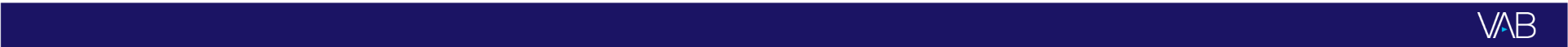 This information is exclusively provided to VAB members and qualified marketers.